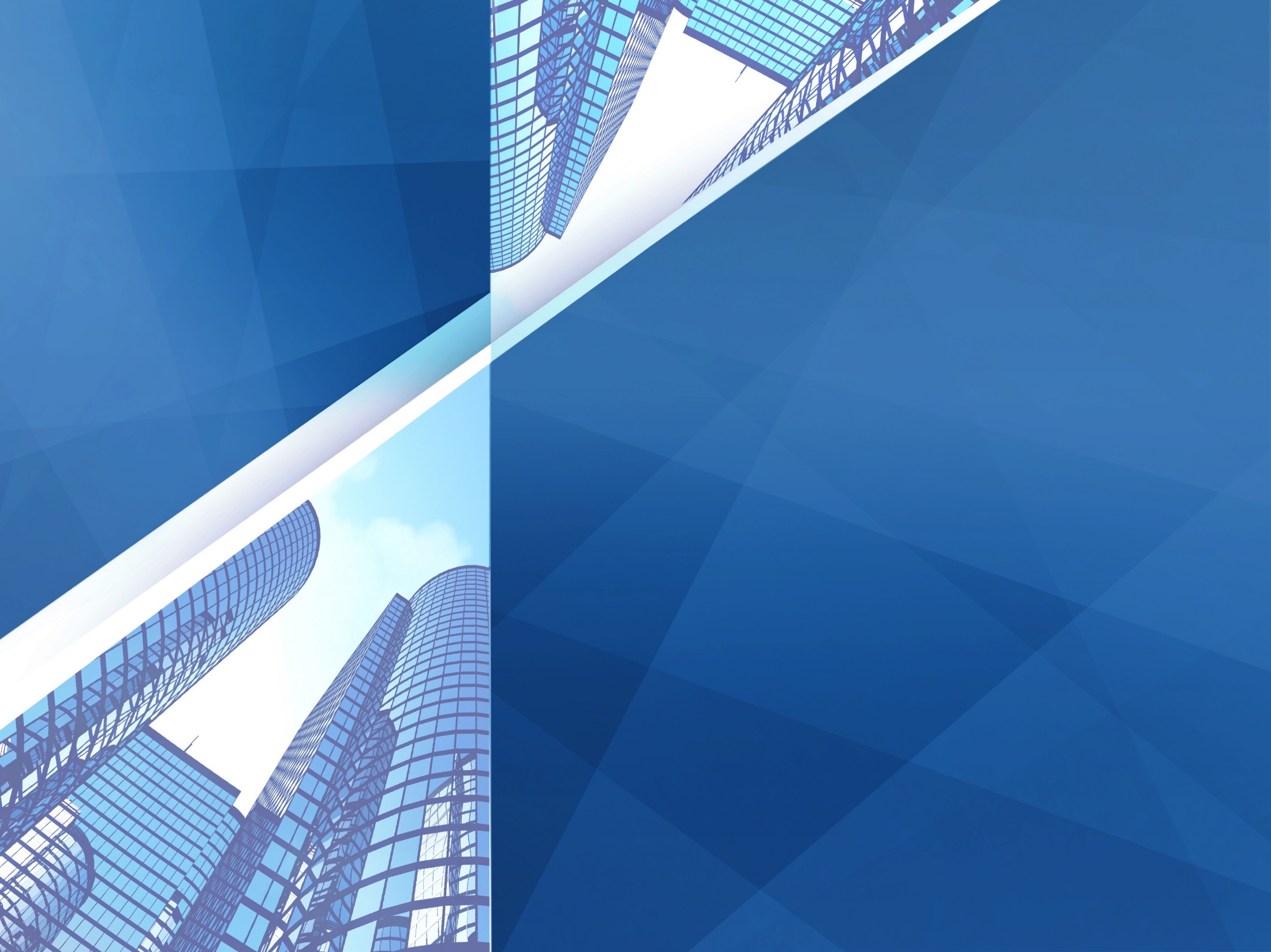 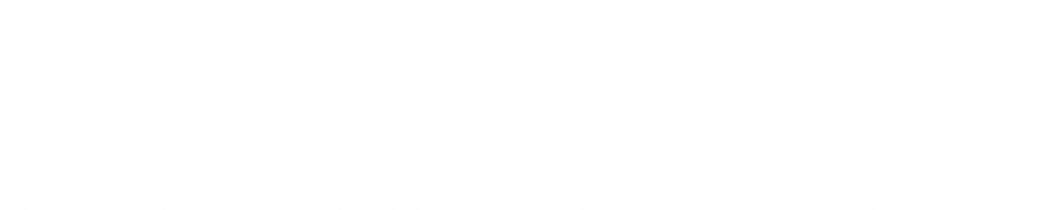 Welcome to our team.
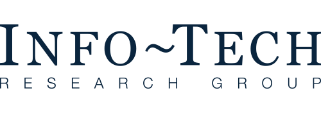 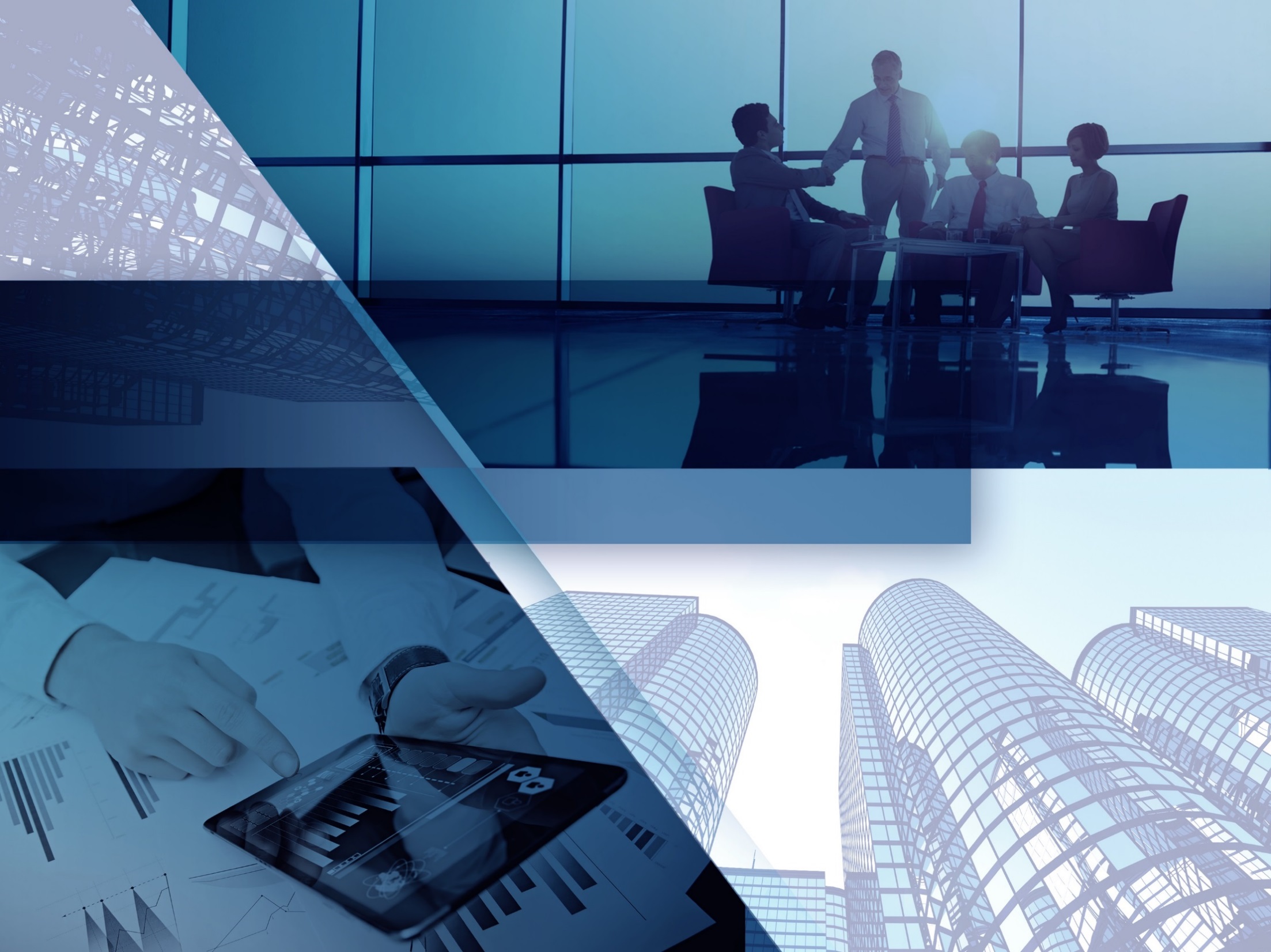 Threat Landscape BriefingDecember 2018
[Speaker Notes: Hello and welcome to the December 2018 Info-Tech Threat Landscape Briefing. 

My name is Jessica Ireland, and I am a director in our Security and Threat Intelligence practice. I will be facilitating today’s briefing. 

During today’s discussion we will cover topics related to cybersecurity; threat actor campaigns; regulatory, compliance, and legal issues; and threat actor exploits and tactics.

Our Cybersecurity section covers high-level topics, such as threat trends, data breaches, control strategies, and exposure to vulnerabilities, that act to broaden your understanding of cybersecurity’s impact on your business.
Our Threat Actor Campaign section covers topics related to nation-states, cybercriminals, and hacktivists orchestrating campaigns designed to compromise networks and exfiltrate sensitive data.
Our Regulatory, Compliance, and Legal section covers trends in the global regulatory and legal landscape with the potential to impact compliance adherences or disrupt business operations.
And lastly, our Exploitation and Tactics section provides information related to the tools, tactics, and exploits threat actors are leveraging in their attack campaigns.
<<<Advance to the next slide.>>>]
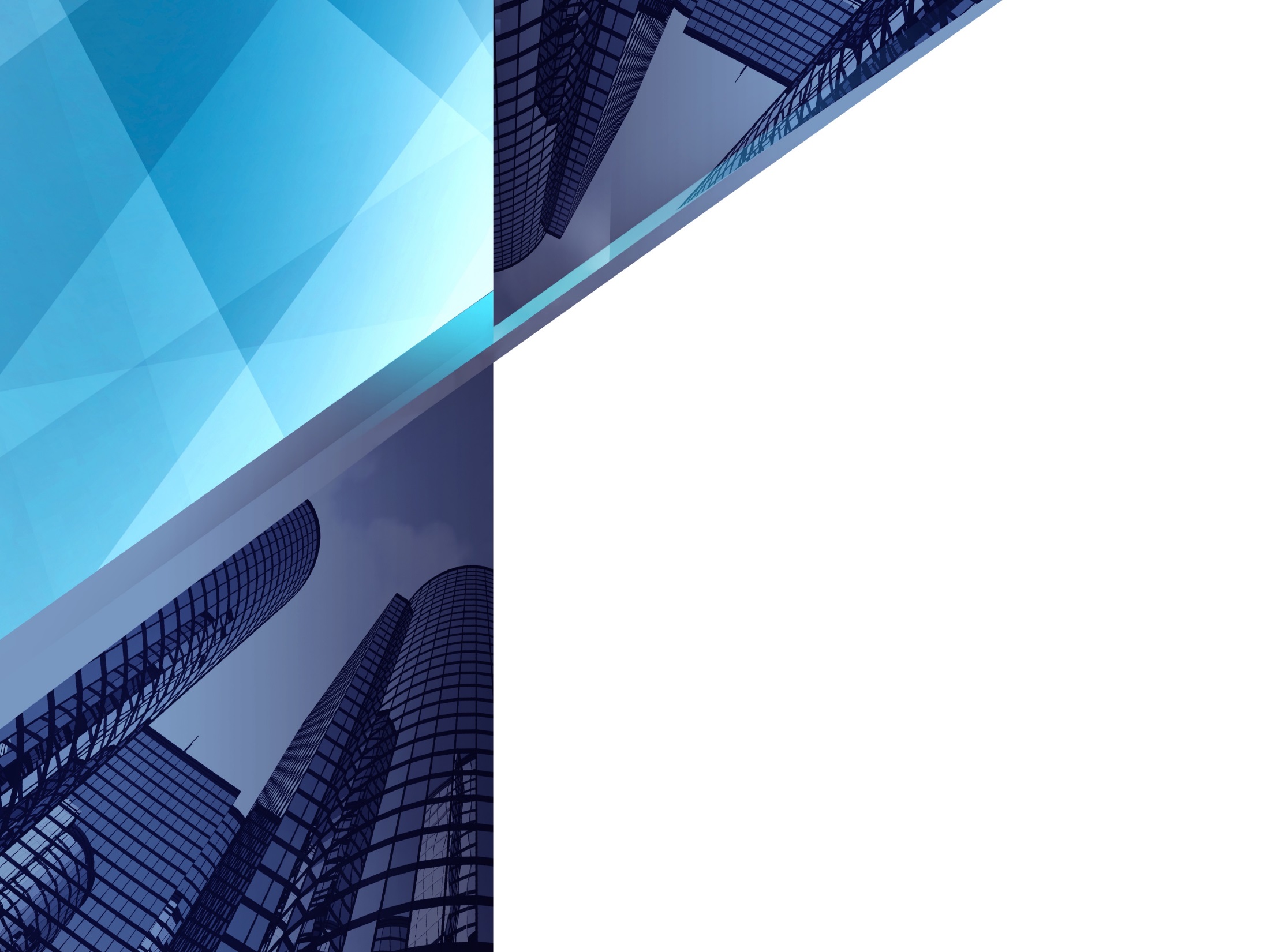 Threat Briefing 
Analysts
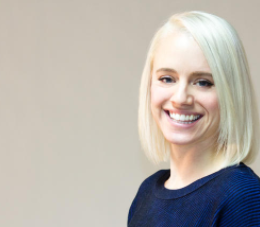 Jessica Ireland, MAJ, PMP
Director – Security, Risk & Compliance
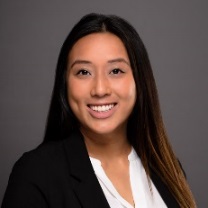 Michelle TranConsulting Analyst – Security, Risk & Compliance
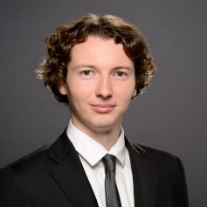 Ian Mulholland
Research Manager – Security, Risk & Compliance
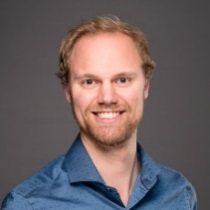 Logan Rohde
Consulting Analyst – Security, Risk & Compliance
[Speaker Notes: Today’s briefing will be supported by myself, Research Manager Ian Mulholland, and Consulting Analysts Logan Rohde and Michelle Tran.

<<<Advance to the next slide.>>>]
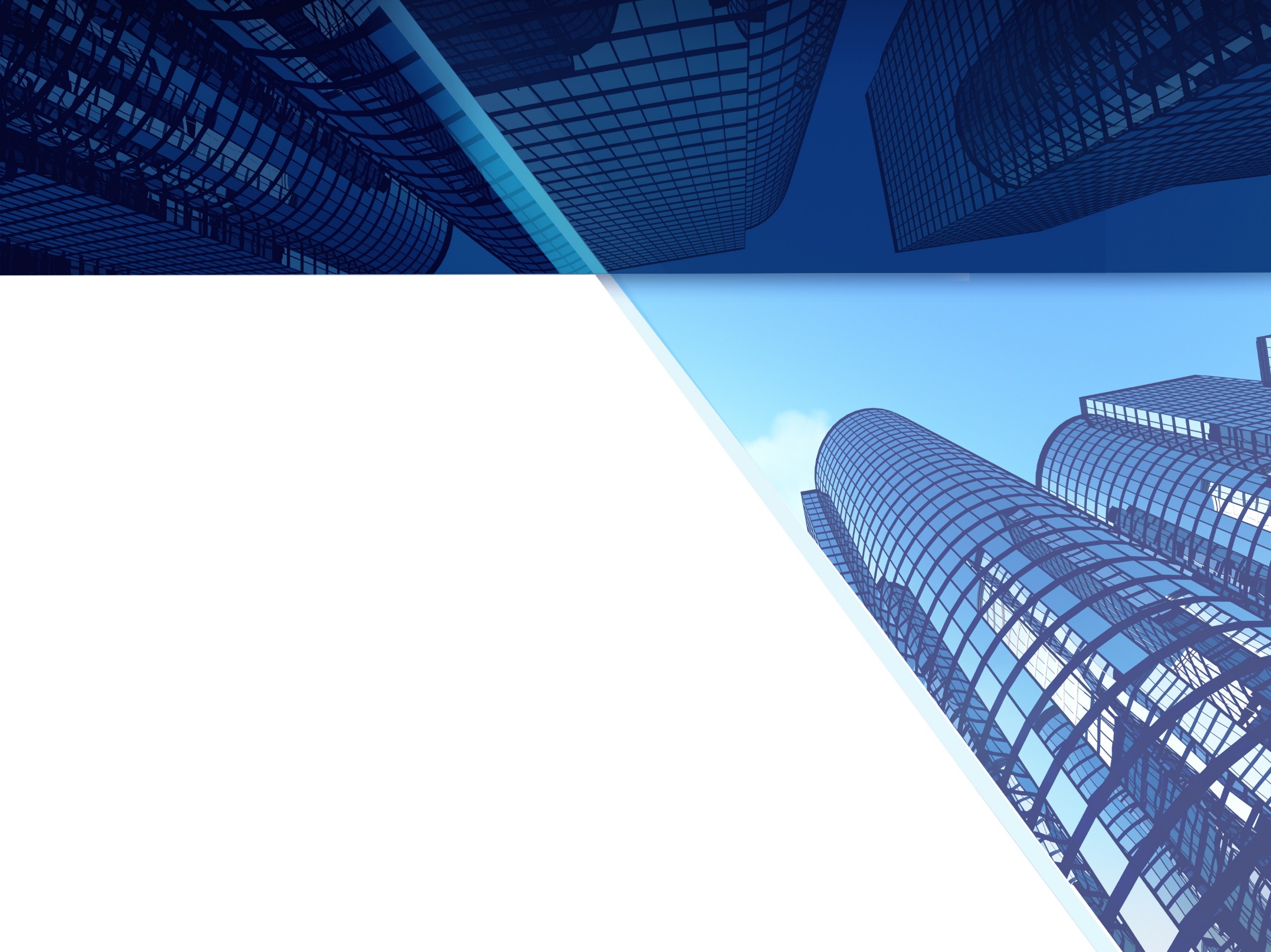 Agenda
Topics
Introduction

Cybersecurity
Cybersecurity Year in Review
Threat Actor Campaigns
Facebook breach
Regulatory, Compliance, and Legal
Compliance technology for security risk?
M&A and security
Exploitation and Tactics
Trends to look out for in 2019
[Speaker Notes: During today’s briefing, we will cover the following topics: 
Cybersecurity Year in Review
The Facebook breach
Using compliance technology for security risk
Mergers and acquisitions and security concerns
Trends to look out for in 2019

Let’s begin.]
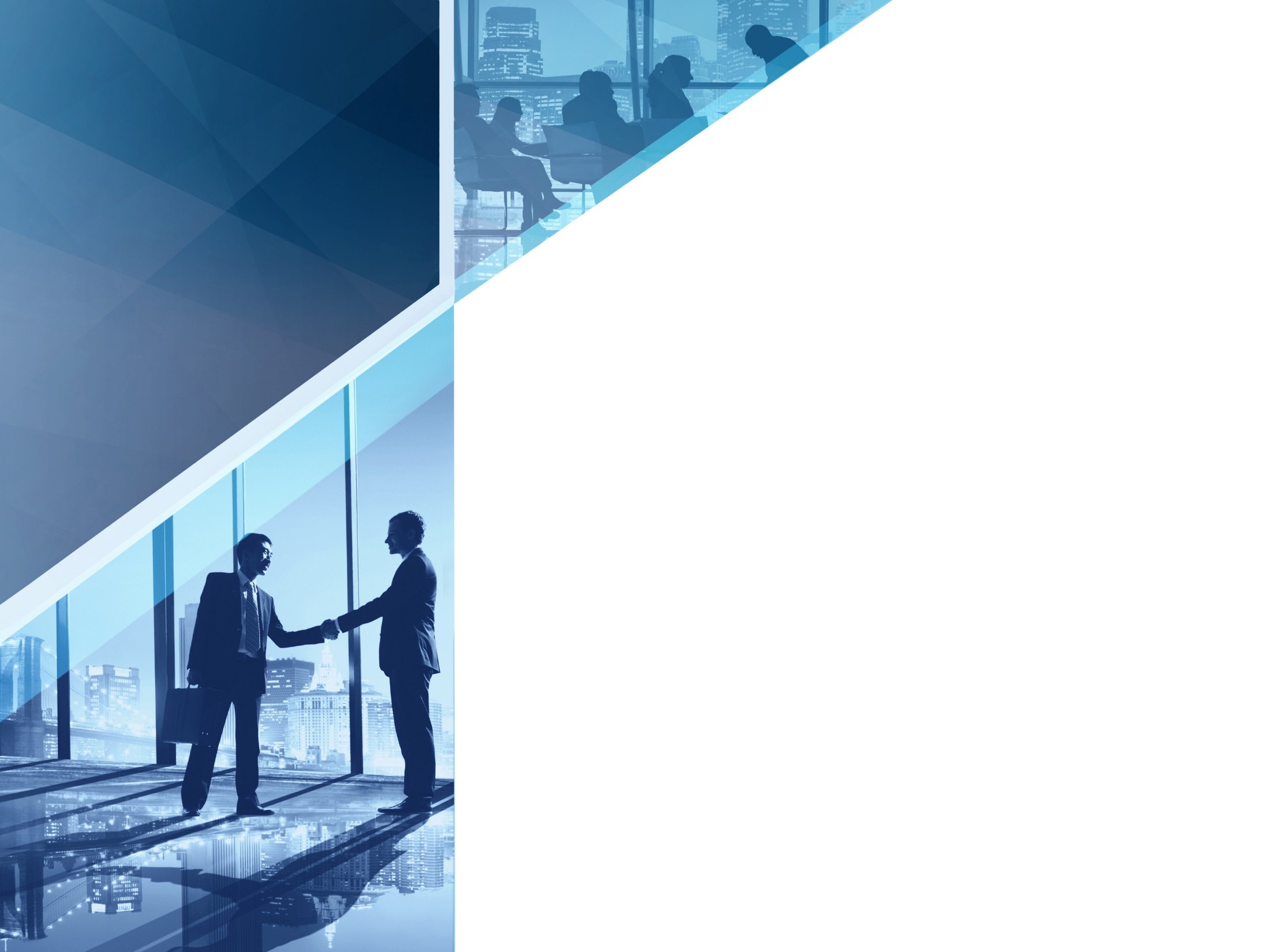 High-level topics such as threat trends, data breaches, control strategies, and exposure to vulnerabilities that act to broaden your understanding of the cybersecurity impact to business.
Cybersecurity
Target Audience: 
Chief Information Officers
Chief Information Security Officers 
IT Risk Professionals
Business/Data Owners
Legal, Human Resources, and Public Relations 
Vulnerability Management
Incident Responders, Security Operations 
IT Professionals
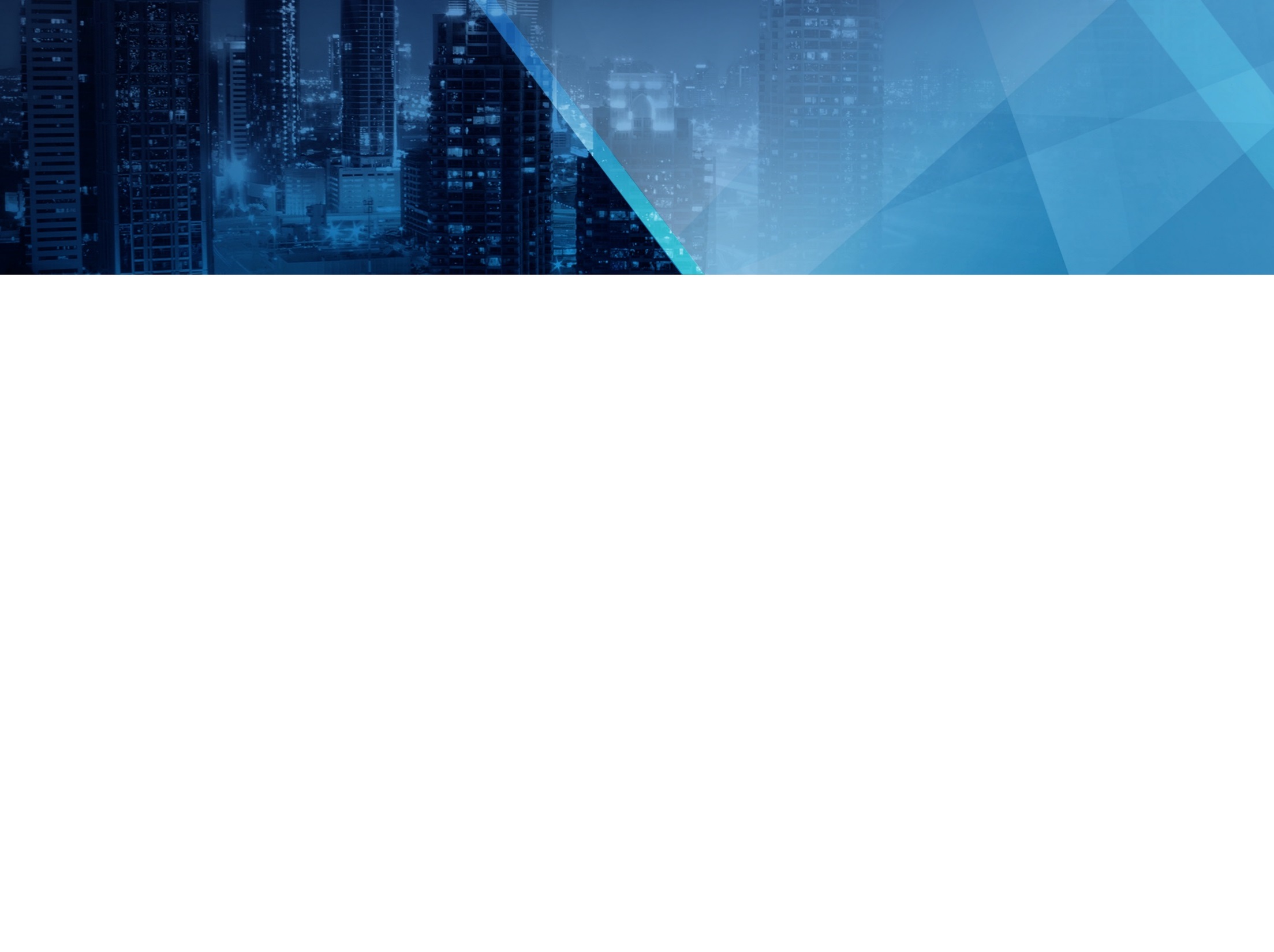 Cybersecurity
Year in Review
2018 has seen some important events in cybersecurity
I have highlighted four of these events below:
Aadhaar
Early this year, for the price of only approximately 7 US dollars, a person could purchase a service that would allow one to access the personal details on any of the more than 1 billion Indian residents currently in possession of an Aadhaar number.
Under Armor
On March 29, Under Armor announced that threat actors had gained unauthorized access to data from an estimated 150 million MyFitnessPal user accounts.
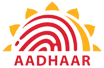 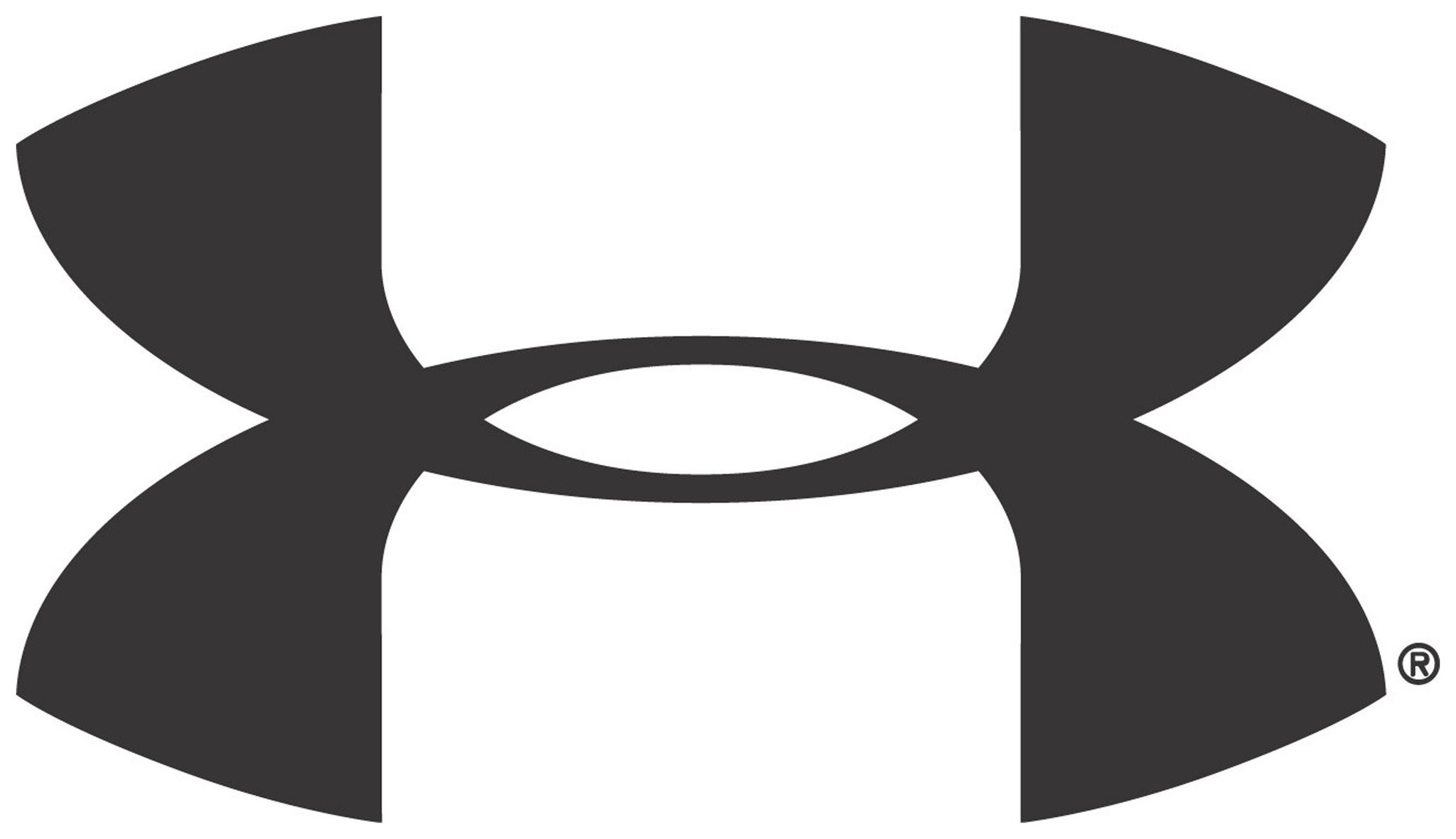 Facebook
On September 28, the company revealed that a vulnerability in its system allowed malicious threat actors to take control of other users' accounts and consequently view any of the information stored within the profile. Nearly 50 million accounts were impacted.
Exactis
In June of this year, it was discovered that the Exactis database was sitting on a publicly accessible server. Roughly 340 million records were exposed.
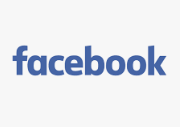 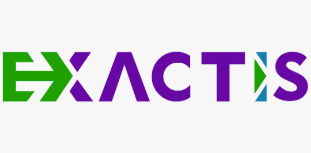 Text Sources: The Tribune; Time; Wired; CNBC; McAfee
[Speaker Notes: With 2018 coming to a close, it's time to take a look back at some of the cybersecurity incidents that made headlines this year. 
 
Aadhaar (January)
Early this year, for the price of only approximately 7 US dollars, a person could purchase a service from anonymous sellers over WhatsApp that would allow that person to get access to personal details on any of the more than 1 billion Indian residents currently in possession of an Aadhaar number. Aadhaar is the world's largest biometric identification system and was created to help eliminate existing duplicate and fake IDs within India. However, for an extra nearly 5 US dollars, these anonymous service providers would give you the ability to print an Aadhaar ID card, simply by entering an Aadhaar number. Obviously, this goes directly against the intent that the Aadhaar ID system would cut down on the number of circulating duplicate and false IDs.
 
Under Armor (May)
On March 29th, Under Armor announced that threat actors had gained unauthorized access to data from an estimated 150 million MyFitnessPal user accounts. MyFitnessPal is a mobile application owned by Under Armor that seeks to help people with their diet and exercise goals. Fortunately, the application does not request or store government credentials or credit card information. The only information that may have been accessed includes usernames, hashed passwords, and email addresses associated with the account.
 
Exactis (June)
The marketing firm Exactis purchases, trades, and stores a large amount of personal information about consumers to improve targeted ads. This information is extremely personal, as it not only included addresses, but also details about consumers' children, interests, and behavioral data that depicts how the consumer typically uses the internet. In June of this year, it was discovered that this database was sitting on a publicly accessible server. Roughly 340 million records were exposed.
 
Facebook (September)
And then there is Facebook. On September 28th, the company revealed that there was a vulnerability in its system that allowed malicious threat actors to take control of other users' accounts, and consequently view any of the information stored within the profile. Nearly 50 million accounts were impacted by this security issue. The threat actors behind this attack are still unknown, and may remain that way indefinitely due to the methods used to issue the attack. Hackers used a series of bugs in the Facebook software surrounding the "View As" button that allows users to see their own profile as though they were one of their “Facebook Friends.” This feature was temporarily turned off while the investigation was underway.
 
These are just four examples of some of the largest breaches seen in 2018. But this list is just the tip of the iceberg. 2018 also saw many other organizations fall victim, including Marriot, FIFA, (Saks, Lord & Taylor), PumpUp, Sacramento Bee, Ticketfly, Panera, and MyHeritage.]
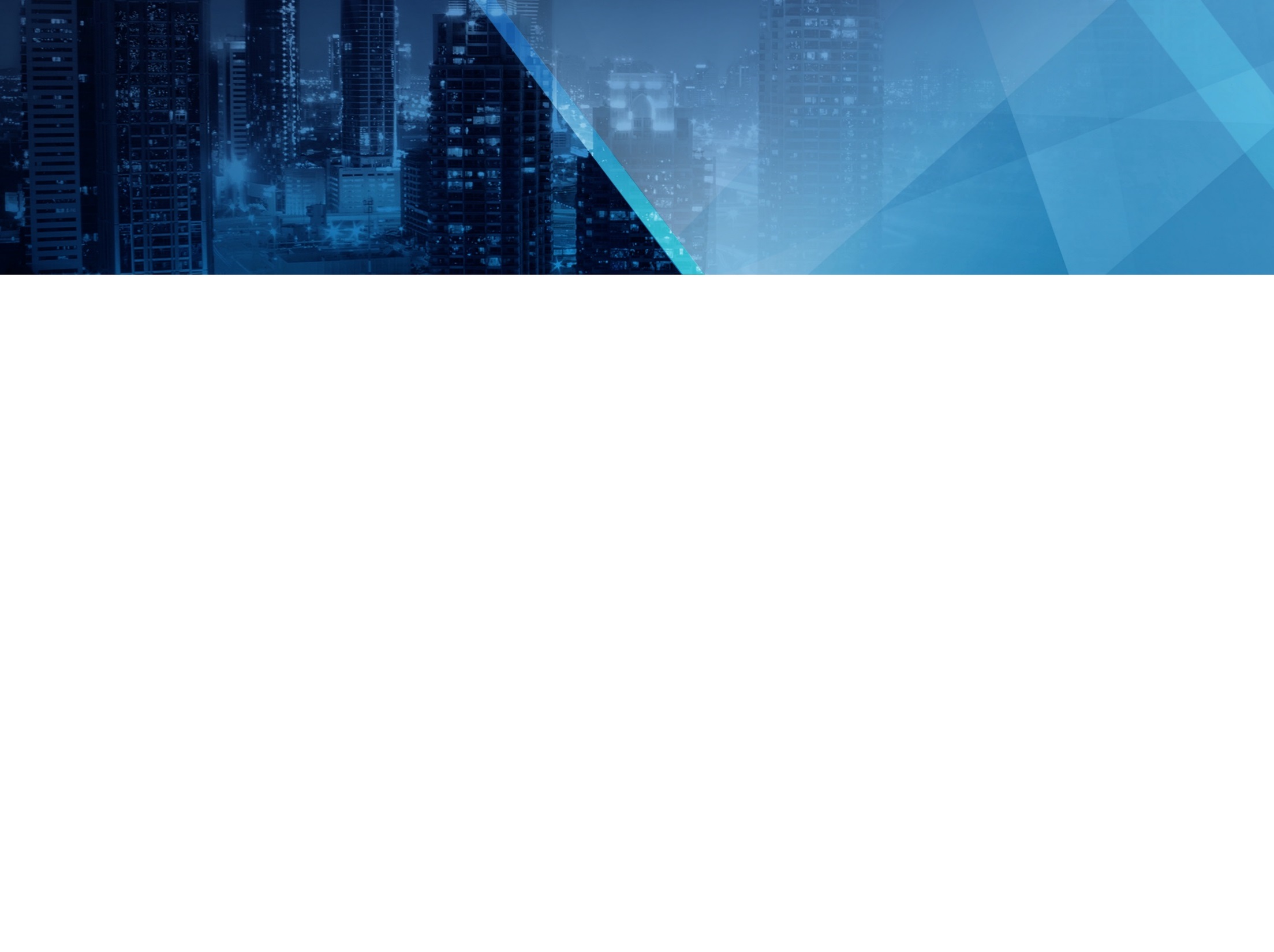 Cybersecurity
Year in Review
Some of the trends of 2018
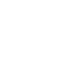 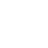 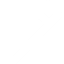 SaaS Software
Data discovery
Data classification
Vendor security
Supply 
Chain Threats
Third- and fourth-party attacks on the rise
Patching
CPU patching becomes regular
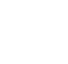 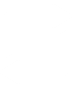 Hiring Talent
Cybersecurity talent shortage
Changing Priorities
Abusing platforms instead of vulnerabilities
Text Sources: Forbes; SiliconRepublic
[Speaker Notes: According to Chris Evans, head of security at Dropbox, the following items saw some of the cybersecurity spotlight this past year:
 
First, as more organizations move towards Software as a Service for the security needs, important questions arise that must be considered. To properly protect their data, organizations need to know where it is and how dangerous it would be in the hands of a cybercriminal, for both the company and its customers. Info-Tech not only has research on doing this data discovery and classification, we also have research pertaining to vendor security.
 
Second, the cybersecurity shortage is being felt now more than ever. Organizations are struggling to find the talent they need to properly protect their organization and comply with relevant regulations.
 
Third, the vulnerabilities leveraged by incredibly destructive ransomware attacks during the past year and a half have led to organizations giving more attention to regular patching.
 
Fourth, organizations are seeing malicious threat actors sometimes target credentials instead of vulnerabilities. This issue is exacerbated by the still prevalent problem of employees being susceptible to phishing attacks.
 
And lastly, supply chain attacks leveraging third and fourth parties continues to be an issue in 2018.
 
We also saw the GDPR  go into effect this year; a topic that will likely be discussed for several years to come as organizations around the world push towards compliance.]
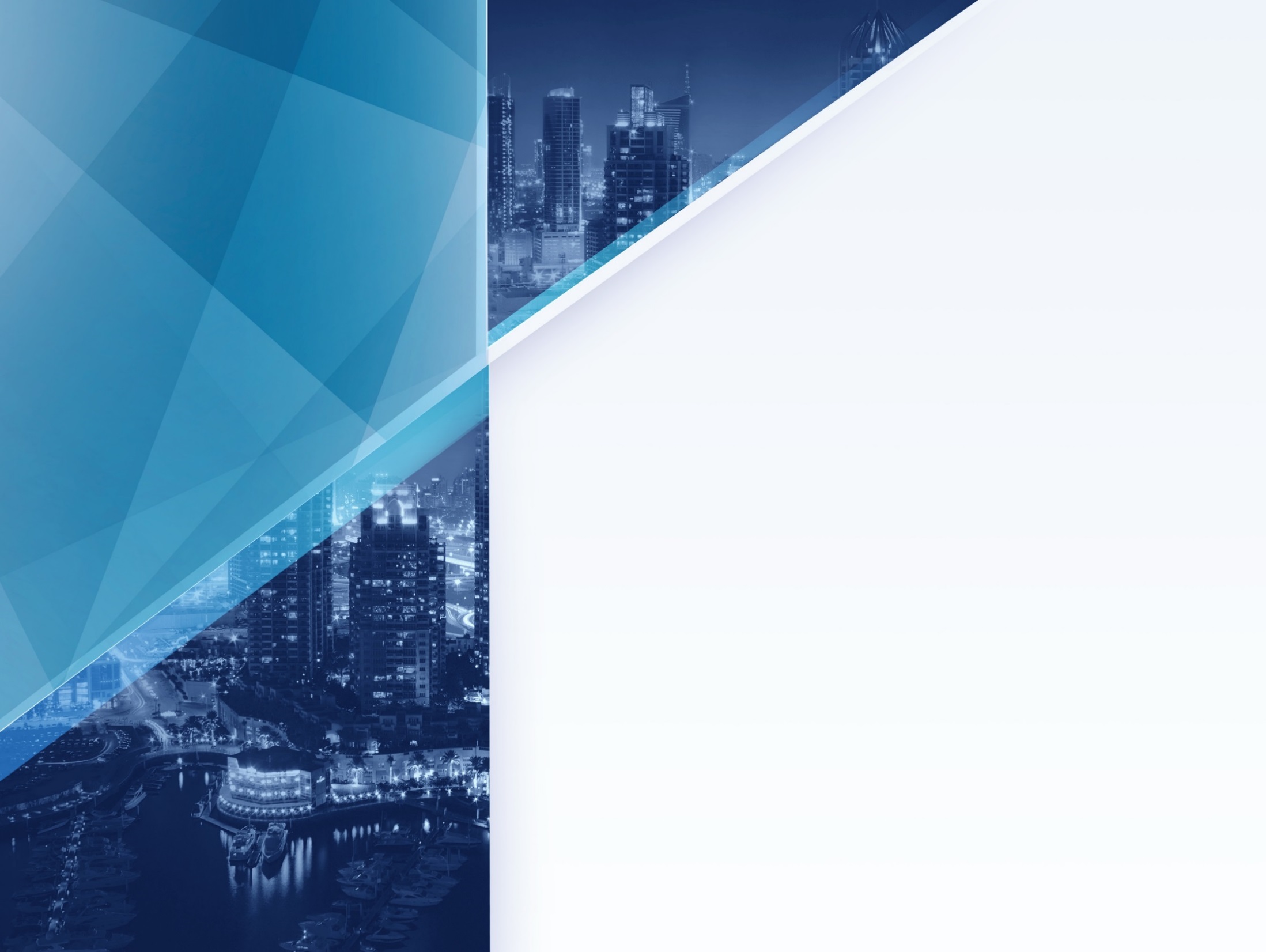 Current intelligence that addresses the increasing threat from prevalent nation-states, cybercriminals, hacktivists, and/or cyberextremists orchestrating attack campaigns to compromise networks and exfiltrate sensitive data.
Threat Actor Campaigns
Target Audience: 
Chief Information Security Officers
Information Security Officers
IT Risk Professionals 
Threat Intelligence Analysts
Vulnerability Management 
Incident Responders 
Security Operations
IT Professionals
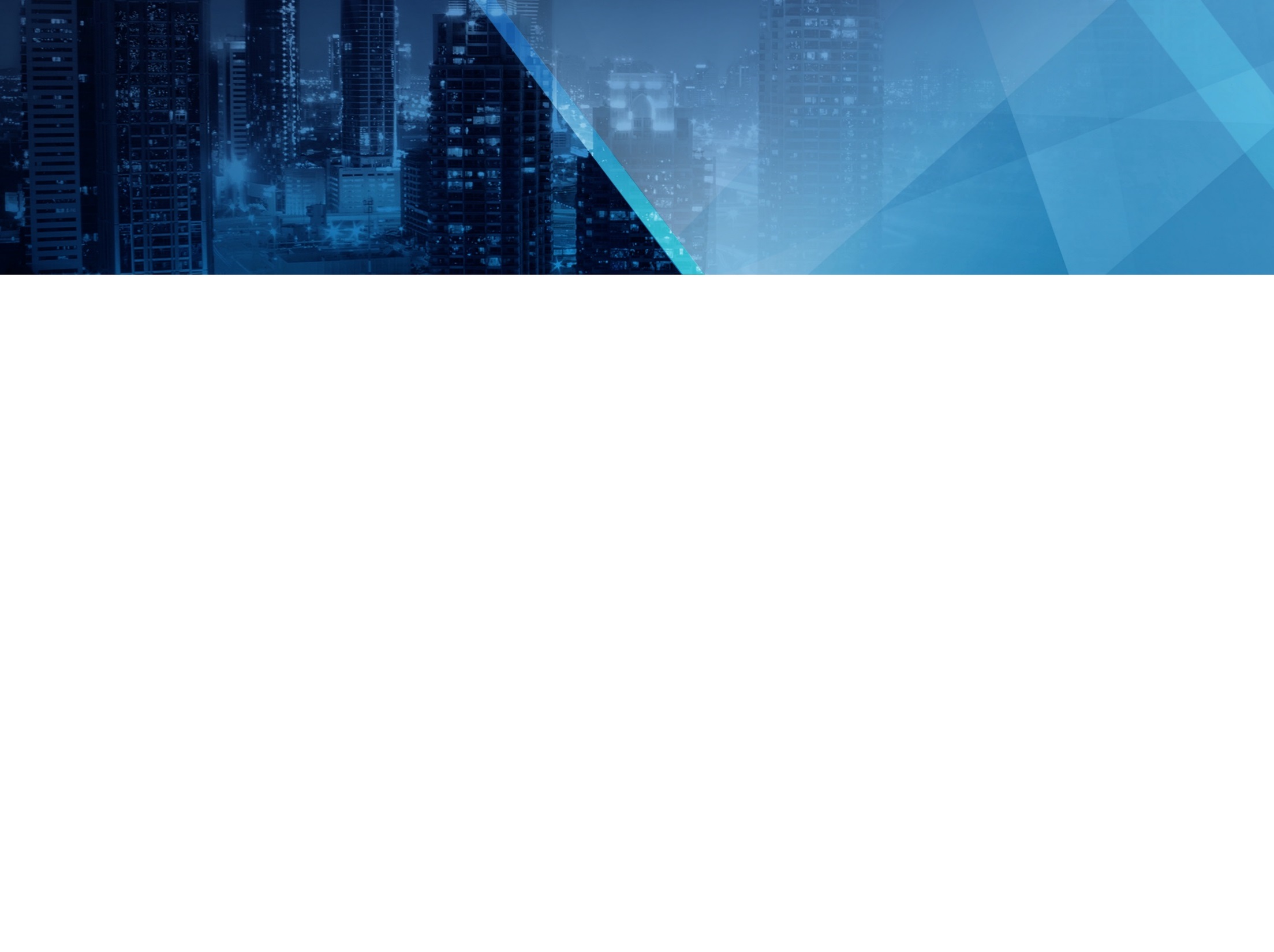 Facebook data
breach
Facebook data breach
Sept. 25, 2018: breach discovered.
Approx. 30 million accounts compromised.
14 million accounts had data stolen.
Don’t know who is responsible for attack.
Attackers exploited the site’s “View As” feature – provided access to login tokens.
Attackers potentially had access to users’ Facebook-linked accounts – no indication that these accounts actually affected.
Personal information compromised, including recent location check-ins and search history. 
Users logged out.
GDPR is a factor.
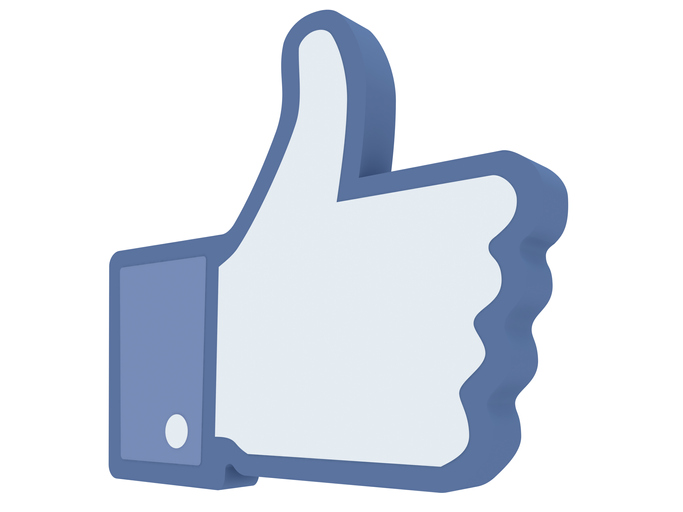 Sources: Wired; NY Times; The Guardian
[Speaker Notes: Facebook’s public image has taken a beating over the past year, and things recently got even worse. On September 25th, Facebook discovered a security breach affecting 30 million accounts. While this number is less than the 50 million initially suspected, it is still a massive security breach and a rude awakening for millions of Facebook users, 14 million of whom are likely to have had personal data stolen. So far, Facebook does not know who carried out the attack, and according to Guy Rosen – Facebook’s Vice President of Product – it “may never know.” Moreover, the social media company has not been able to rule out the possibility of smaller attacks that may have occurred before the major breach was discovered in September.

The attack began with bug in Facebook’s “View As” feature, which allows users to see their profiles as they appear to others. Normally, the “View As” function does not display video uploaded to users’ profiles, but due the bug, video was appearing when it shouldn’t. This error lead to a second bug that enabled the attackers to steal users’ log-in tokens, which allow users stay logged in to their accounts so they don’t have to sign in each time they want to use Facebook. However, this bug is very dangerous, as it potentially allows an attacker to take control of someone else’s account. Initially, this already serious threat was doubly concerning, as the attackers could have used these tokens to access other accounts that users used Facebook to log into, such as Spotify, Instagram, and WhatsApp. Yet Facebook’s investigations have found no reason to believe that stolen tokens were used in this way.

To manage the issue, Facebook logged out approximately 90 million users in order to reset their login tokens. Not all of these accounts were confirmed to be affected by the breach, but the possibly remained, so they were logged out in the interest of safety. Still, 14 million Facebook users had personal data stolen from their profile pages as well as recent location check-ins and search history.

People have gotten pretty used to hearing about data breaches in the news these days. But this breach is a little bit different since Facebook is likely going to face fines for violating the European Union’s General Data Protection Regulation, or GDPR, a law aimed at securing the personal data of EU citizens. The GDPR is among the strictest regulations in the world, imposing fines of up to €20 million or 4% of the offending organization’s annual global turnover (which ever is greater). We have not yet heard how many of the affected accounts belong to EU citizens, but with 14 million breached accounts, it’s likely to be more than one or two. All said and done, this breach may end up costing Facebook billions.]
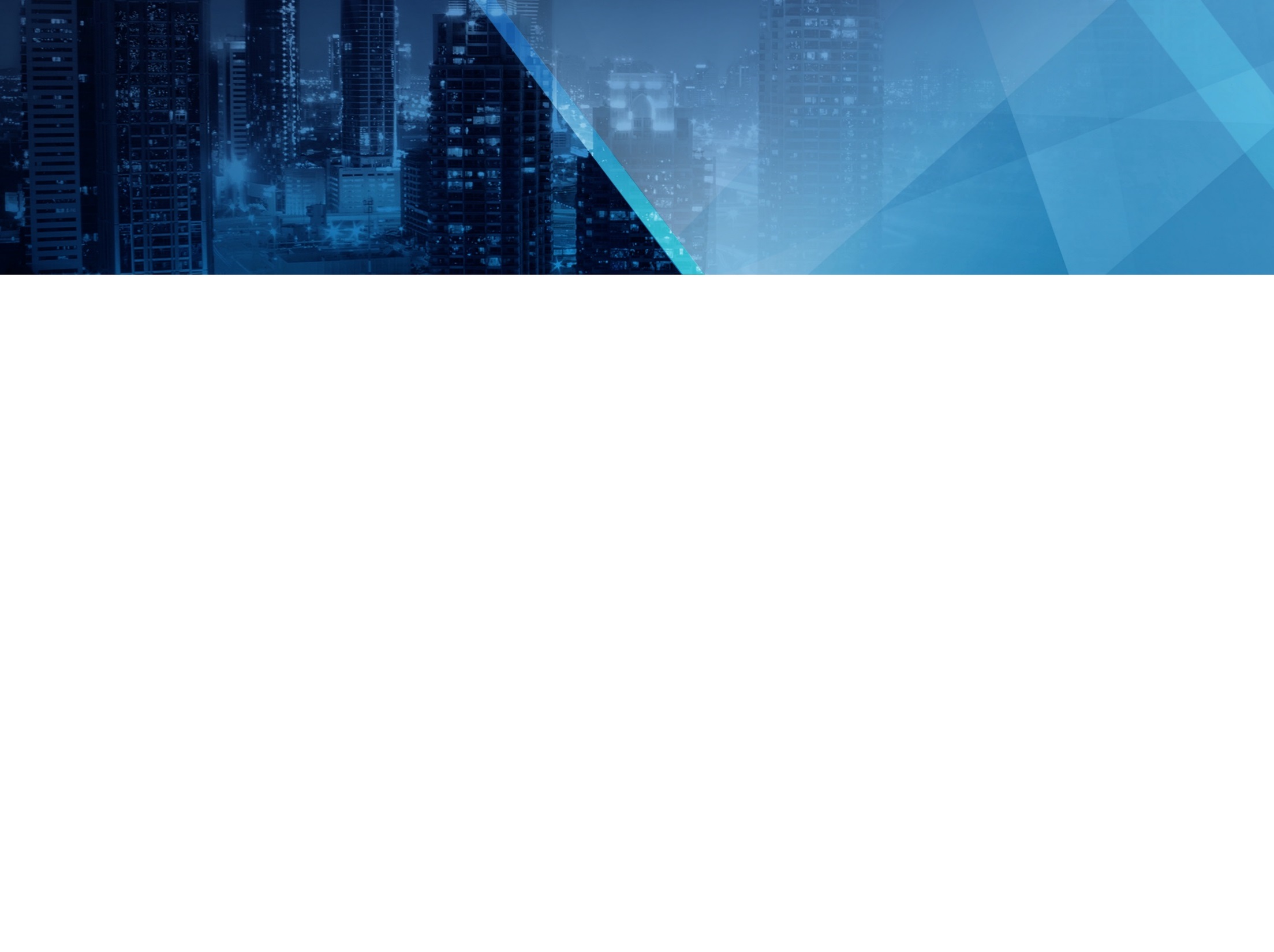 Facebook data
breach
How do I know if I’ve been affected?
“ Asked whether Facebook would pay for some kind of identity theft monitoring service for affected users – as breached companies often do – a spokeswoman said: ‘Not at this time.’  ”
– Dan Tynan, The Guardian
Account logged out.
Notice about privacy upon re-sign-in.
Security notice page.
What do I need to do now?
Bug is now resolved.
Watch for suspicious emails, calls, and texts.
Monitor your personal accounts – especially if associated with Facebook.
Check out these Info-Tech resources
Develop and Implement a Security Incident Management Program
Master Your Security Incident Response Communications Program
Sources: Wired; NY Times; The Guardian
[Speaker Notes: You may be wondering if you were on the losing end of this data breach. If you were, you’ve probably been notified by Facebook already, but if not, the signs and symptoms are as follows: finding that your account has been logged out and receiving a notice about privacy after signing back in. It is important to remember, though, that these things do not necessarily mean your account was affected; several accounts were logged out just to be safe. To find out for sure if your account was affected, you can use Facebook’s security notice page.

The bugs that led to the breach have now been fixed. However, Facebook is advising users to watch for suspicious emails, phone calls, and text messages, as these contact details may have been stolen by attackers. Also, it would be a good idea for affected users to monitor all of their personal accounts. Facebook presently has no plans to provide affected users with identity theft protection, so it’s up to each individual user to remain vigilant. It is also a good idea to review what other accounts are associated with your Facebook login. As noted previously, there is no evidence that these accounts were affected, but it’s still a good idea to keep track of your connected accounts.]
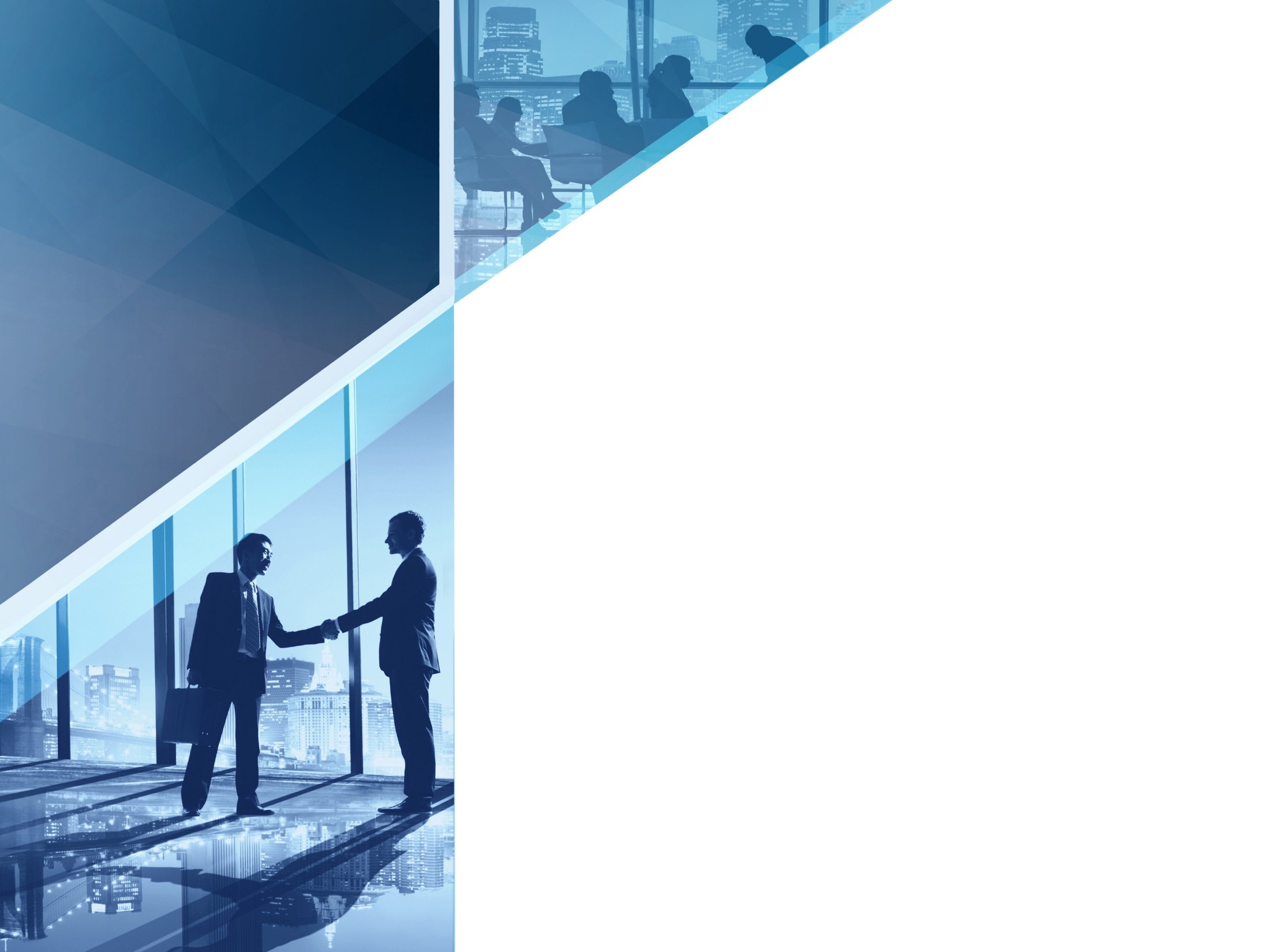 Trends in the global regulatory and legal landscape with the potential to impact compliance adherences or disrupt business operations.
Regulatory, Legal, and Compliance
Target Audience: 
Chief Information Officers
Chief Information Security Officers
IT Risk Professionals
Chief Privacy Officers
Privacy Professionals 
Business/Data Owners
Legal, Human Resources, Public Relations 
IT Professionals
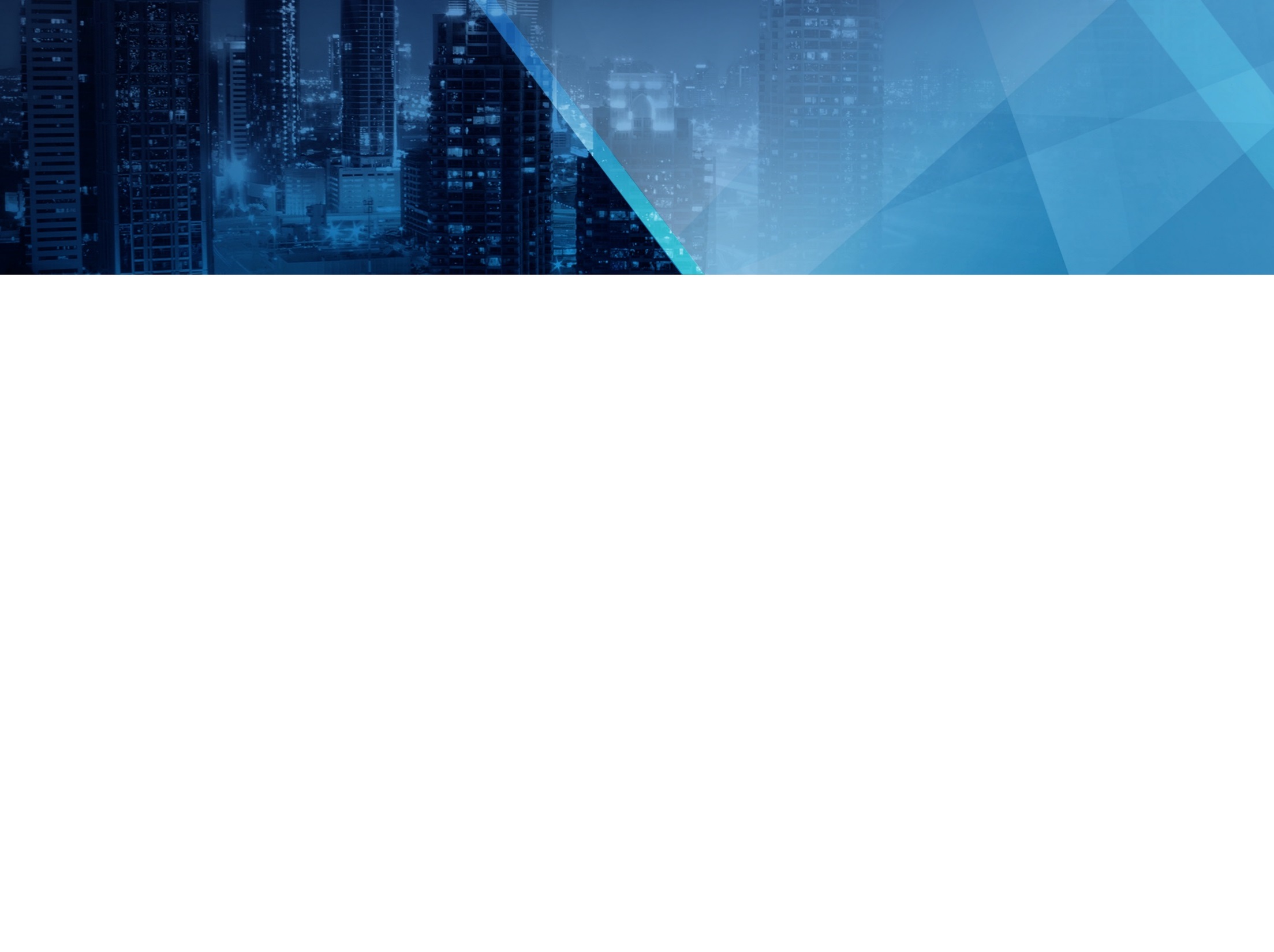 Automated Compliance
More than half
of CIOs and CCOs are not automating compliance.
With compliance obligations changing continuously, it is difficult to stay compliant with all standards and policies. As a result, companies often incur fines and penalties due to negligence, costing them several thousands of dollars and potential legal battles. 

Automated compliance software may offer a solution. Leveraging machine learning and/or big data to streamline compliance workflow processes, such technologies automate the compliance management process to carry out a repeatable set of tasks.
32% 

of CIOs and CCOs mentioned the lack of resources to support automation.
Benefits:
Trigger faster analysis and resolutions.
Understand massive volumes of data.
Decrease the likelihood of human reporting errors.
Sources: IT Biz Advisor; KPMG
[Speaker Notes: With compliance obligations changing continuously, it is difficult to stay compliant with all standards and policies. As a result, companies often incur fines and penalties due to negligence, costing them several thousands of dollars and potential legal battles. Automated compliance software may offer a solution. Leveraging machine learning and/or big data to streamline compliance workflow processes, such technologies automate the compliance management process to carry out a repeatable set of tasks.

Benefits of automated compliance includes triggering faster analysis and resolutions to compliance failures and the ability to organize information in such a way that allows for us to visualize and draw meaningful patterns. Additionally, automated compliance can reduce the likelihood of human error. Manual compliance review is a time-consuming process and prone to data manipulation. Therefore, when compliance is continuous, it can potentially eliminate the need to obtain, process, and analyze information from every server, and in turn, decrease the risk of reporting errors.]
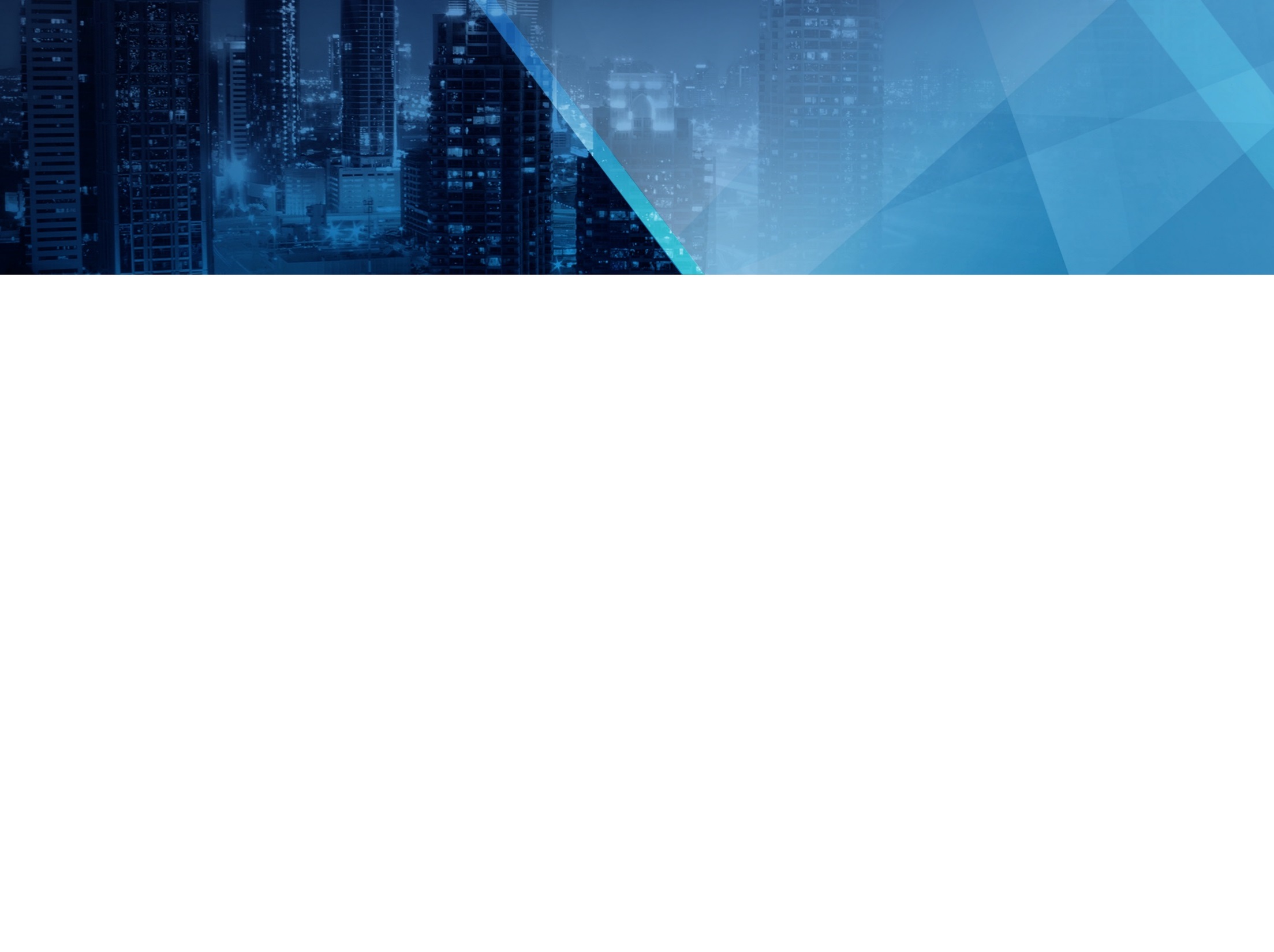 Automated Compliance
Opportunities to Automate
Analyze structured and unstructured data contained in documentation and prepopulate in risk assessment templates
Assign risk ratings on security controls for quantitative analysis process
1
Compliance Risk Assessments
2
Policy Management
Track policies, procedures, communications, and changes to protocols, and provide a workflow for approval and certification processes
Inventory regulations, laws, and obligations from global regulatory sources
Provide real-time notification of new rules
Track regulation lifecycle
3
Regulatory Change Processes
Aggregate test results for holistic view of risks
Proactive identification and escalation of compliance failures
Identify meaningful patterns in data
5
Data and Analytics
4
Automation can aggregate critical data elements into a single source/dashboard 
Assess underlying data for completeness and accuracy
Assess data lineages
Monitoring and Testing
Sources: KPMG
[Speaker Notes: Along with the aforementioned opportunities of monitoring and testing for compliance, and data visualization and analytics, automated compliance also be used in compliance risk assessments (for analyzing structured and unstructured data contained in documentation and prepopulating the information into a risk assessment template), policy management (for tracking policies, procedures, and changes in protocols), regulatory change processes for inventorying new regulations, laws, and obligations from a global regulatory source, and providing real-time notifications of rules.]
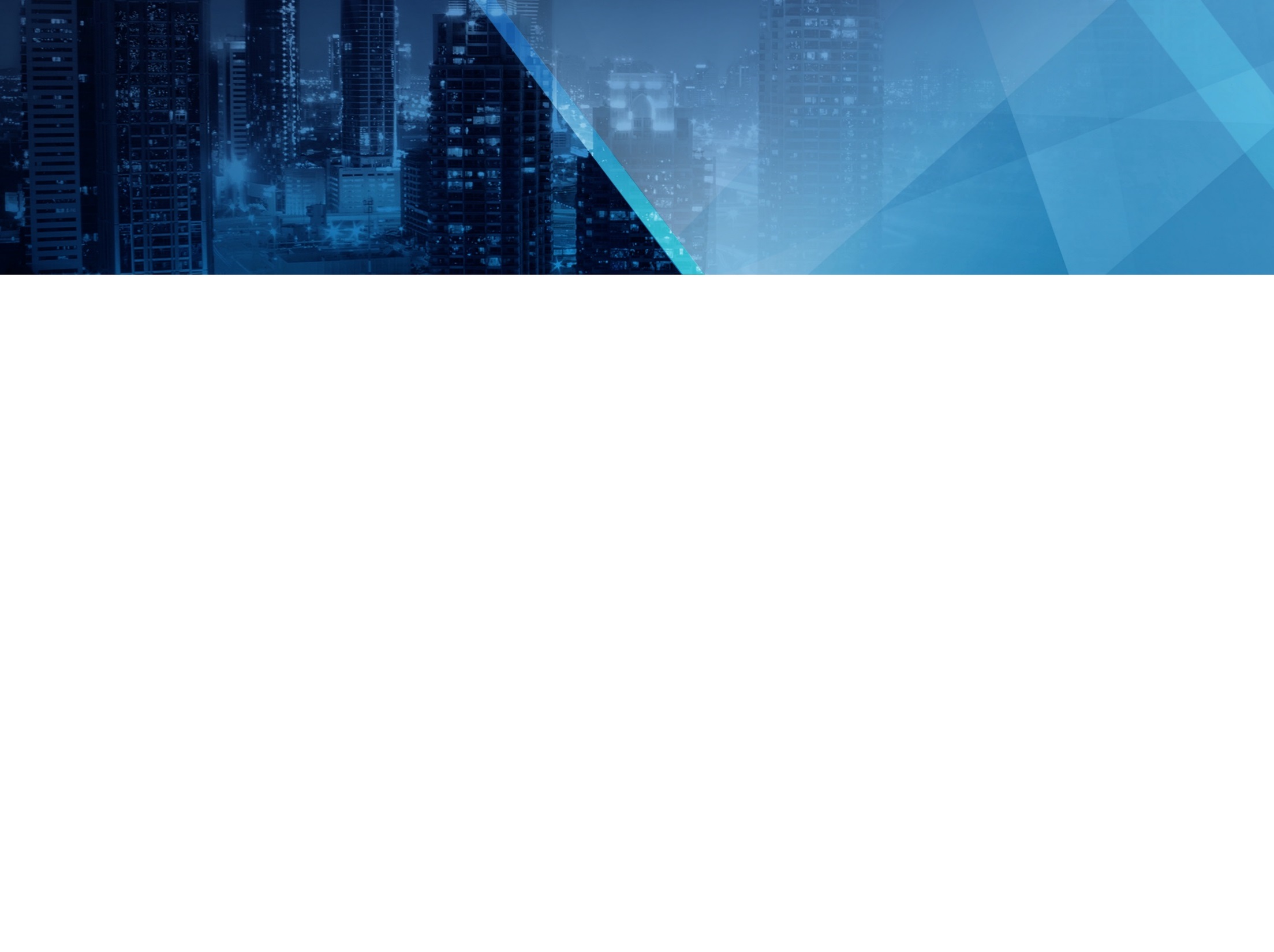 Automated Compliance
Recommendations
Determine whether automation aligns with your business needs and risk tolerance
Engage relevant stakeholders to determine goals and objectives of automation.
Identify what areas of compliance will be automated.
Identify benefits, risks, and limitations of compliance automation. 
Consider how the technology will function across practices.
Identify resource availability.
Consider budget, staffing availability and expertise, and timelines.  
Evaluate data quality and availability for each automated process.
Do not let vendors determine your needs.
Check out our research:

Build an Information Security Strategy
Align Your Security Controls to Industry Frameworks for Compliance
[Speaker Notes: If your organization is thinking about deploying automated compliance technologies, consider the following:

First, determine whether automated compliance aligns with your business needs and risk tolerance. This involves developing a plan that lays out the purpose, goals, and objectives of the compliance technology as well as the benefits, risks, and limitations of the technology.

Second, identify resource availability. According to KPMG’s 2018 Compliance Automation Report, 32% of CIOs and CCOs mentioned the lack of resource availability, such as budget, human capital, and expertise, as one of the top challenges to implementing compliance automation. Therefore, prior to speaking to vendors, inventory your resources to determine whether automation is even feasible. 

Lastly, do not let vendors determine your needs. Vendors use a lot of marketing jargon, buzzwords, and statistics to sell their solution. Take all information with a grain of salt and filter what is most appropriate for your organizational needs.]
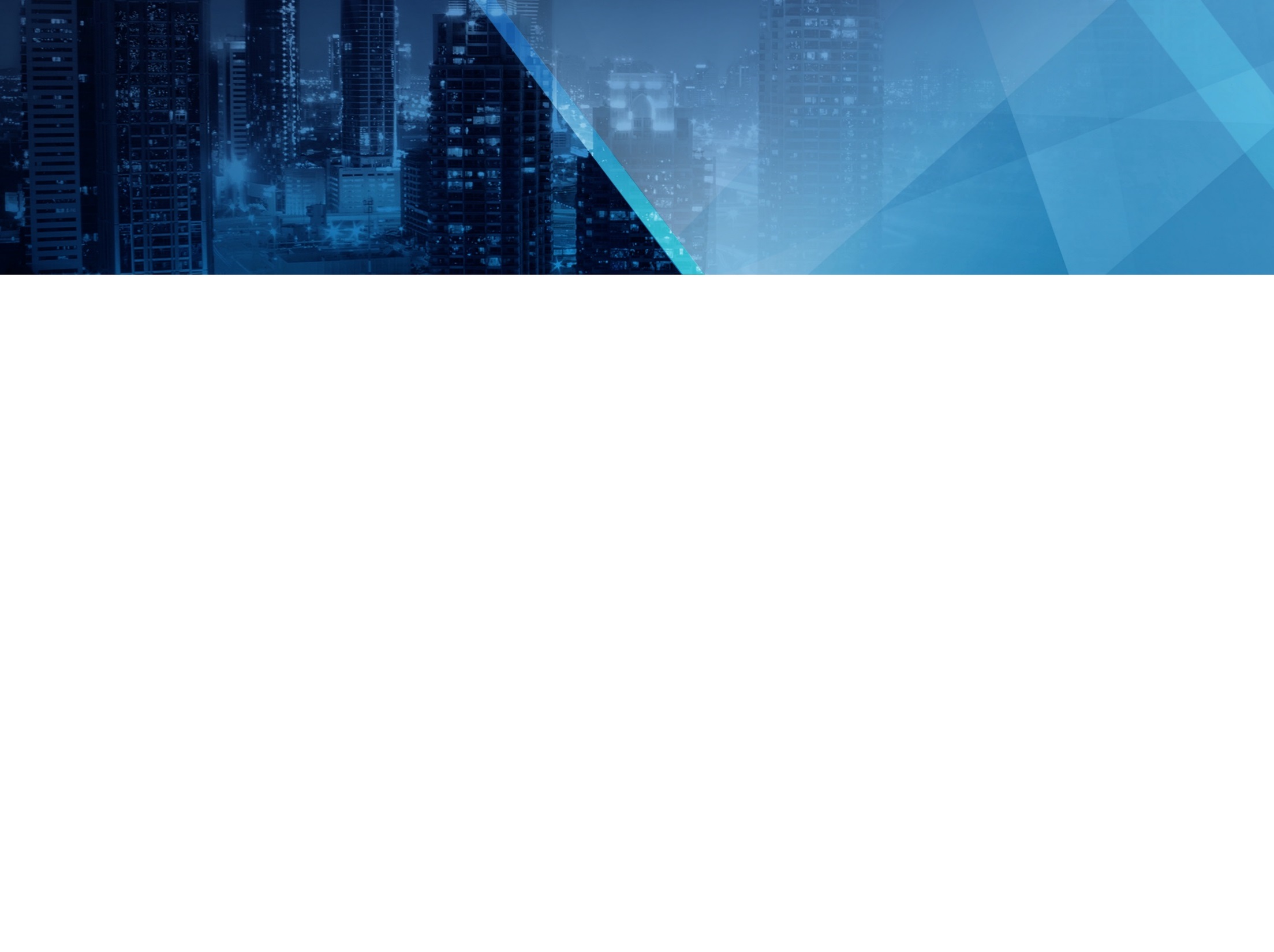 M&A and security
Mergers & Acquisitions can equal undiscovered security risks
Security may be a popular topic for news outlets, but it is still a bit of an afterthought when it comes to business deals.

A 2017 study by West Monroe Partners’ M&A practice (with assistance from Mergermarket) found more than half of their respondents discovered a security issue post-merger – after the dotted line had been signed.
2 out of 5 respondents said issues after a deal was made and during the actual merger time period were their main concerns of when cybersecurity issues seem to arise.

Why does this happen?
Security can get lost in a lot of the “legalese” of mergers and acquisitions and evaluations of issues.
Lawyers will ask questions around matters of privacy, but that’s not the whole cybersecurity picture.
Cybersecurity was the #2 reason why software M&A deals in particular are often abandoned and why buyers later regret a deal made.
[Speaker Notes: As much as security may be in the news, it still remains an afterthought in many aspects of business and IT – application development, and…in mergers and acquisitions, particularly after a deal is done.
In a 2017 study conducted by West Monroe Partners' M&A practice with assistance from Mergermarket, they found that out of 100 senior global executives, more than half of the respondents in their survey (approx. 52%) discovered a security issue post-merger.
2 in 5 of the respondents said issues after the fact and during integration is their main concern when problems around cybersecurity arise.
In fact, cybersecurity is in the top 2 reasons of why software M&A deals are often abandoned and why buyers often regret a deal.
Often security gets lost in the mix of lawyers and evaluations of other matters in the M&A process. 
While credit is due to lawyers who will often ask questions around privacy – this is not the full picture when it comes to security.
A (very public) example of this was involving Verizon discovering Yahoo's past data breach after already signing a deal to acquire Yahoo.
The deal still went through but it caused a $350M price reduction and Yahoo had to pay $35M as a penalty in order to handle fraud charges laid on them by the U.S. Securities and Exchange Commission + $80M to handle lawsuits from shareholders around the situation.]
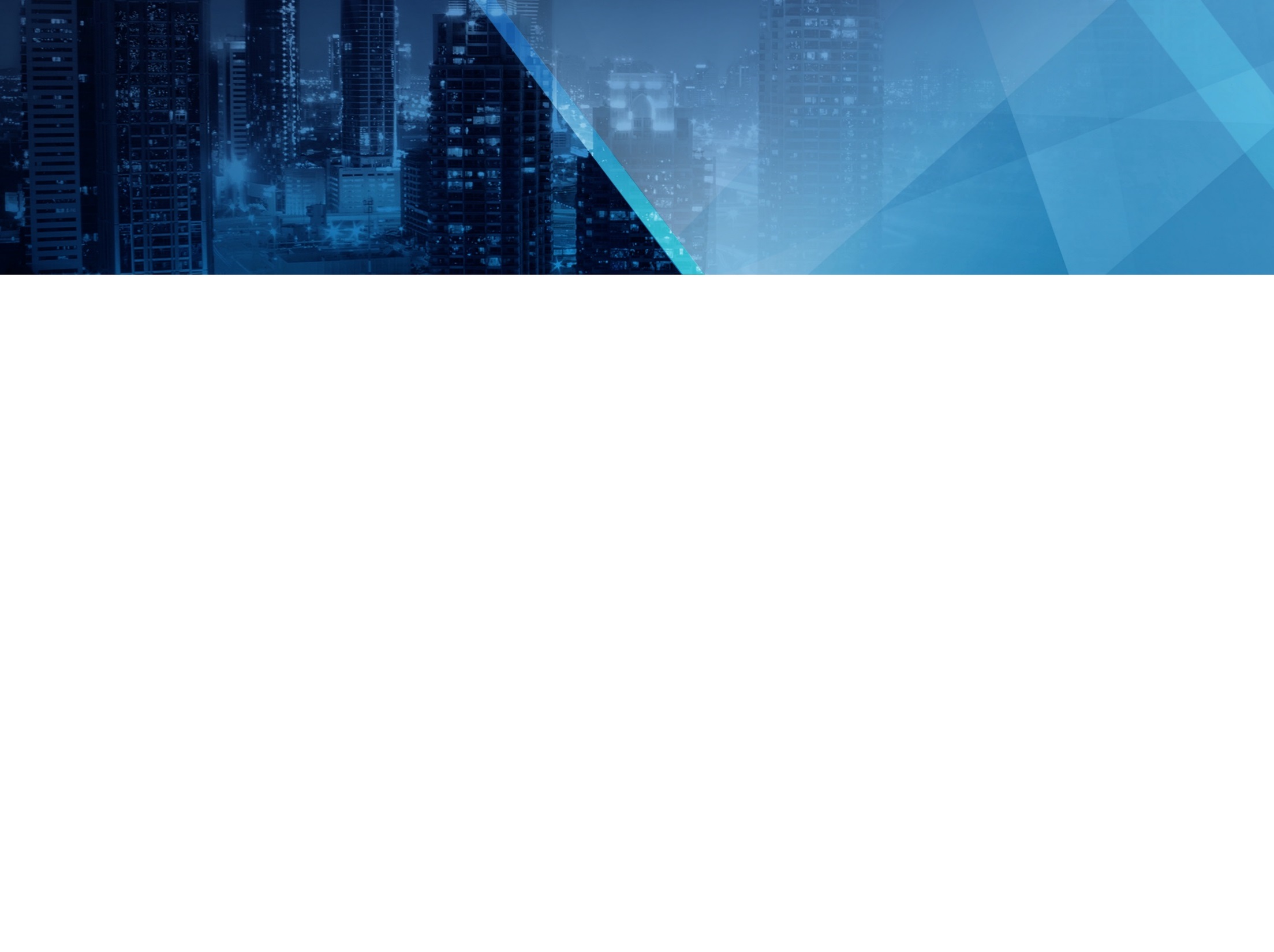 M&A and security
Recommendations
A public example of an M&A gone wrong due to not looking into potential cybersecurity issues early enough was Verizon’s acquisition of Yahoo. 

After signing the deal – Verizon learned of Yahoo’s data breach. While the deal still went through, it reduced the overall price by $350M, 
Yahoo had to pay a $35M penalty to address fraud charges from the US Securities and Exchange Commission plus $80M to handle lawsuits from shareholders regarding the situation.
Similarly to ensuring security is an integral part of the SDLC, it should be a part of your M&A lifecycle – for both parties: the potential acquirer and acquiree. Knowing what you’re getting into in terms of an organization's overall security maturity and awareness can help prevent headaches post-acquisition. 
What are the gaps in their security program? What is the reality of the breaches they've faced? Who is responsible for security at the organization?
Review their policies and procedures as well. It's not enough to have tribal knowledge of processes, there should be formalization.
It's becoming common knowledge that data is currency, and any company you are looking to acquire (or if you're the potentially acquired company) should be aware of the level of sensitivity/criticality of that data and whether it is being properly protected.
What's the level of security knowledge among the staff? Ideally you won't be taking on a workforce that is prone to clicking phishing links and unaware of what to do if a ransomware attack hits. Security awareness and training should be present.
Finally, what's required of the acquiring company vs. the acquired in terms of dealing with identified gaps? Are they absorbed or dealt with prior to signing the deal? 
Are there risks the acquiring company is willing to accept in terms of gaps?
[Speaker Notes: Recommendations: 
So what do you need to consider when it comes to mergers and acquisitions and security?
Similarly to ensuring security is an integral part of the SDLC, security should be a part of your M&A lifecycle – for both parties: the potential acquirer and acquiree. Knowing what you’re getting into in terms of an organization's overall security maturity and awareness can help prevent headaches post-acquisition. 
What are the gaps in their security program? What is the reality of the breaches they've faced? Who is responsible for security at the organization?
Review their policies and procedures as well. It's not enough to have tribal knowledge of processes, there should be formalization.
It's becoming common knowledge that data is currency, and any company you are looking to acquire (or if you're the potentially acquired company) should be aware of the level of sensitivity/criticality of that data and whether it is being properly protected.
What's the level of security knowledge among the staff? Ideally you won't be taking on a workforce that is prone to clicking phishing links and unaware of what to do if a ransomware attack hits. Security awareness and training should be present.
Finally, what's required of the acquiring company vs. the acquired in terms of dealing with identified gaps? Are they absorbed or dealt with prior to signing the deal? 
Are there risks the acquiring company is willing to accept in terms of gaps?]
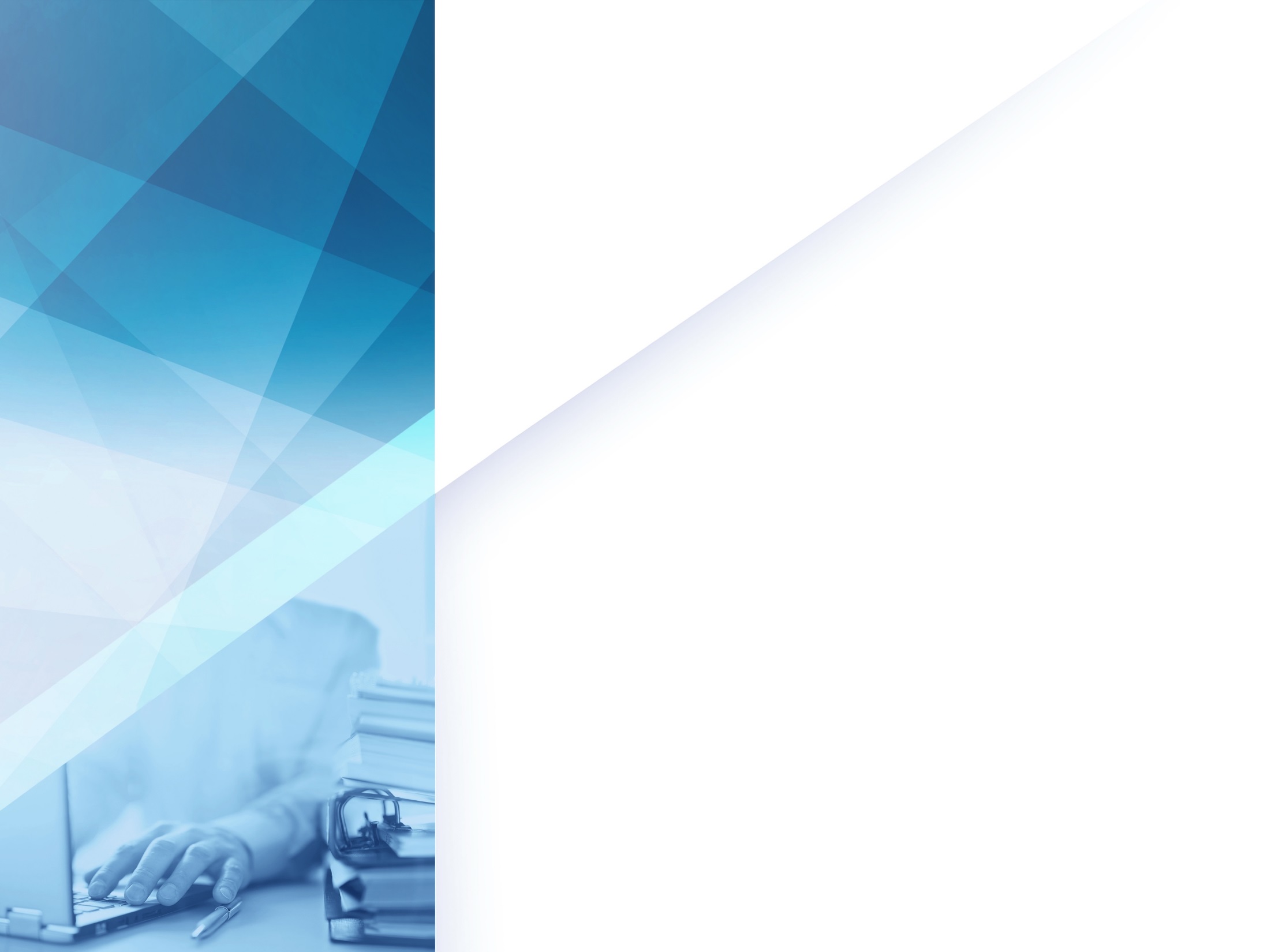 Information related to the tools, tactics, and exploits threat actors are leveraging in their attack campaigns.
Exploitation and Tactics
Target Audience: 
Chief Technology Officers
Chief Information Security Officers
Information Security Officers
Threat Intelligence Analysts
Vulnerability Management 
Incident Responders 
Security Operations 
IT Professionals
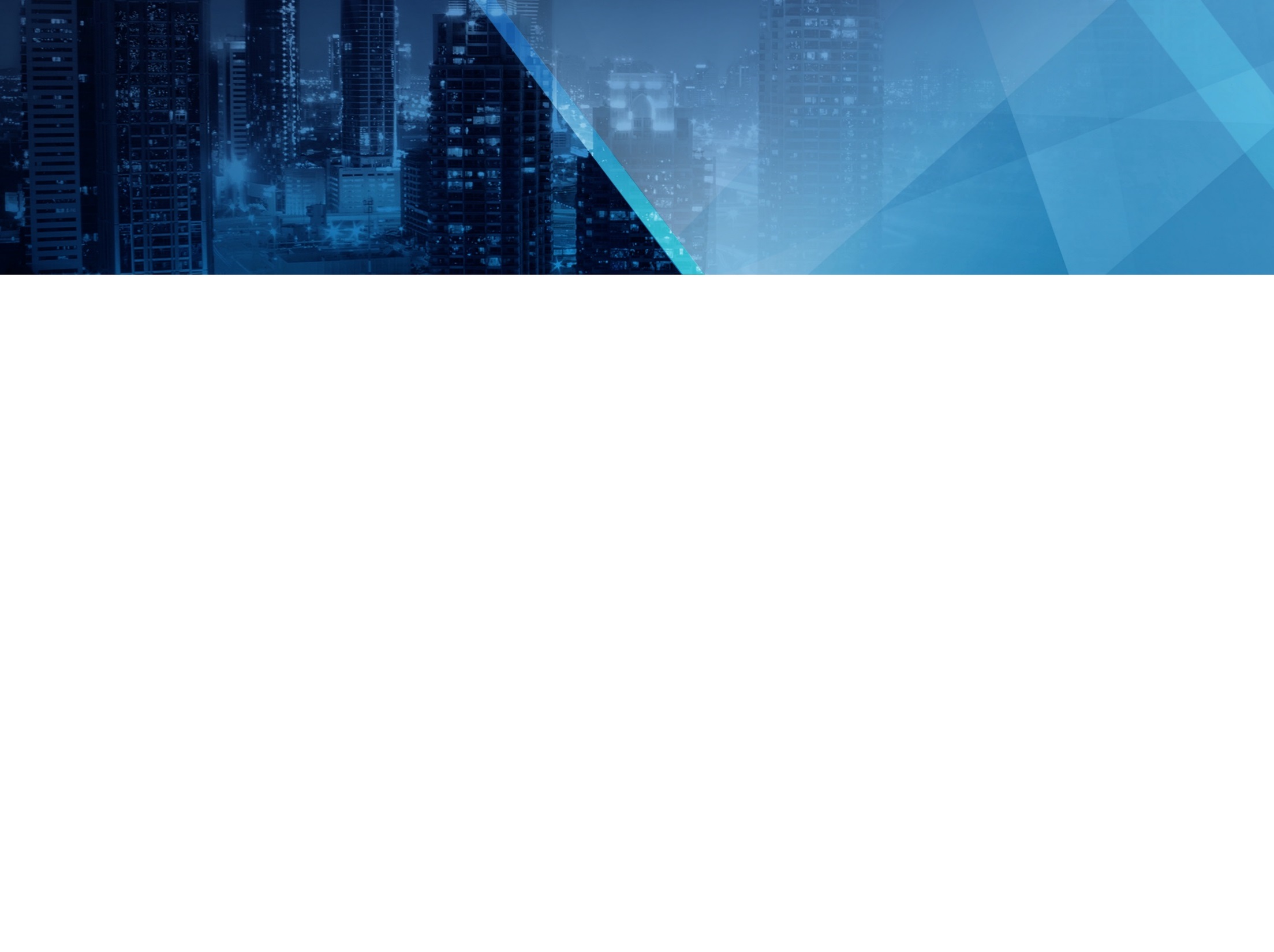 Trends for 2019
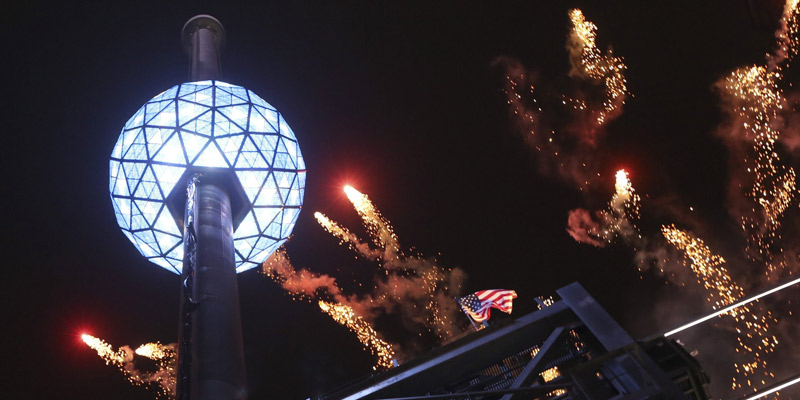 Trends for the new year
6
1
Automation for protection
Cloud security
7
2
SMS phishing
Cryptominers
3
8
Privacy standards (beyond GDPR)
Passwords – phase out
9
4
Red teams
Ransomware (but more targeted)
5
10
Windows 7 – end of life 2020
Machine learning
Image source: Sporcle
[Speaker Notes: It's been another busy year in the security sector; we've taken time to look back at the year passed and now it's now to look ahead to what's in store for us in 2019 in the industry.
 
Cloud security:
Movement to the cloud will be an inevitability 
Crytpominers – even more of a problem:
Coinhive
WannaMine – uses same components of WannaCry to mine for cryptocurrencies
Privacy standards:
CCPA (2020)
Ransomware will still be a thing – but more targeted:
Kaspersky reported that the amount of those who experienced ransomware between 2017 and 2018 fell by 30% from year prior; however, those who were attacked made a big splash (WannaCry, governments like Matanuska-Susitna in Alaska) and we can expect to see more healthcare/governments as targets.
Machine learning:
We'll see more use cases, e.g. helping with the skills shortfall among security professionals
Automation for protection (e.g. auto-patching tools)
SMS phishing – you are tricked through your mobile device (e.g. WhatsApp)?
Passwords – phasing out?
Red teams take the field – proactively find gaps in your infrastructure and prepare for breach responses proactively rather than always being on the defensive (e.g. vendors like FireEye/Mandiant, Cyberbit)
Windows 7 – end of life 2020:
Get ready for a very vulnerable system once support runs out for Windows 7 and risks in the OS and apps are simply left un-patched. Upgrading will be a necessity.

And something that permeates all of these in a way…the reality is the cost of a data breach will go up so take note of that as well.]
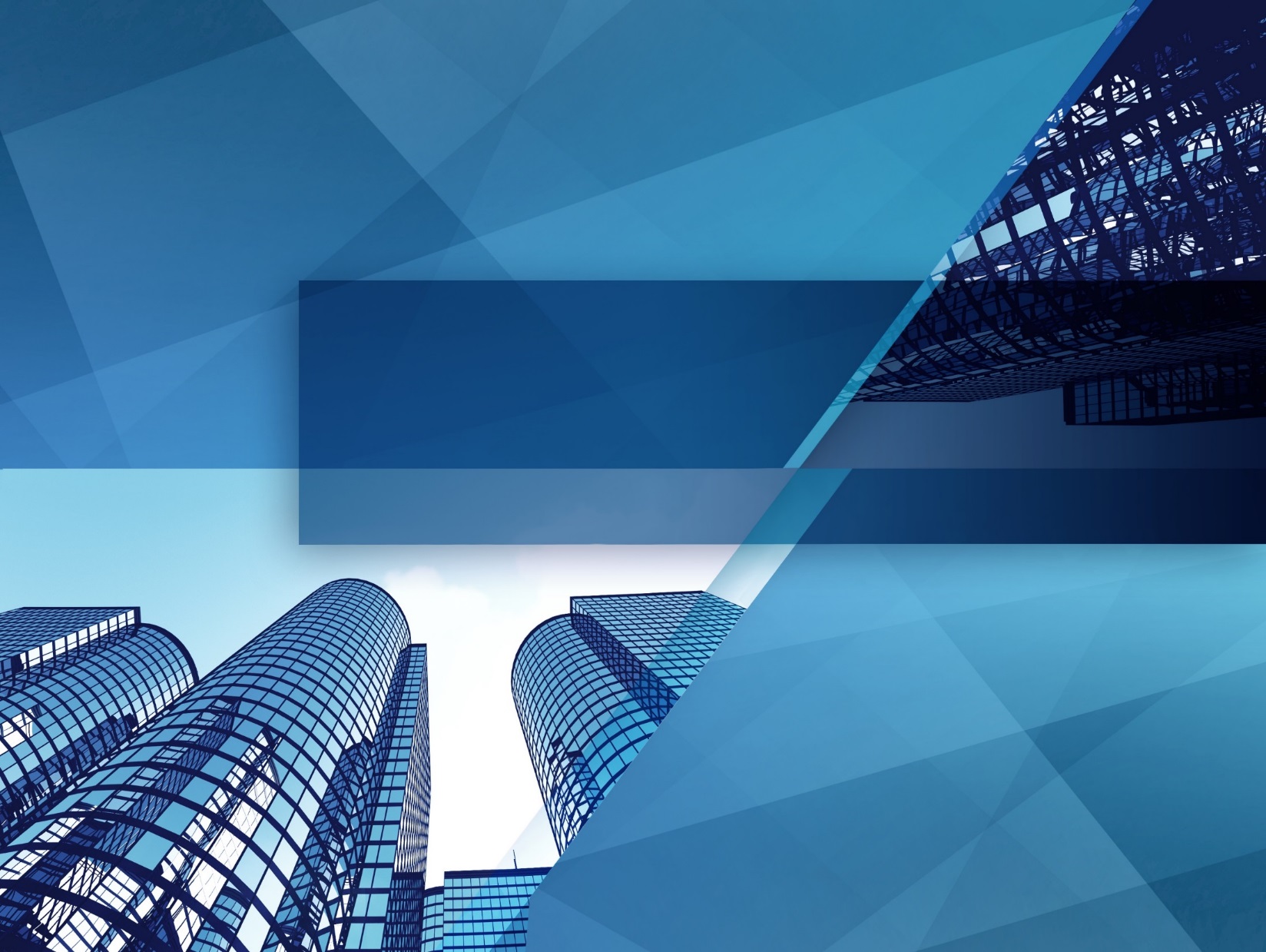 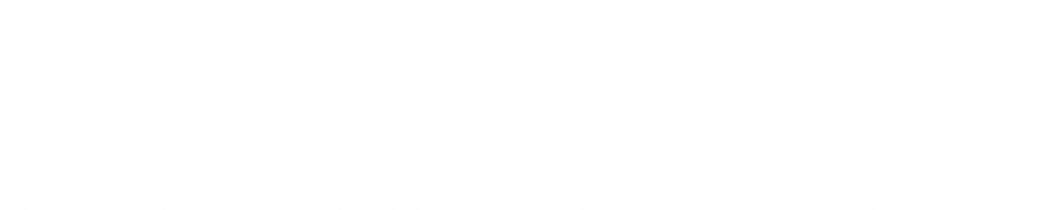 Welcome to our team.
[Speaker Notes: This concludes our monthly threat briefing. 
If you have any questions or need any support, please do not hesitate to contact us to set up an analyst call. And we’d also like to let all of you know we’ll be releasing a NEW PRODUCT in January, called the Privacy Regulation Round-Up, to talk about privacy – if you’d like to opt-in, ask your rep or email membersupport@infotech.com. The official launch will be in January, but we will have a teaser this month! 

Thank you.]